AL-Mustansiriyah UniversityCollege of scienceBiology Dept.Zoology 4th class
ENDOCRINOLOGY LAB.
(3)
1
NAME :
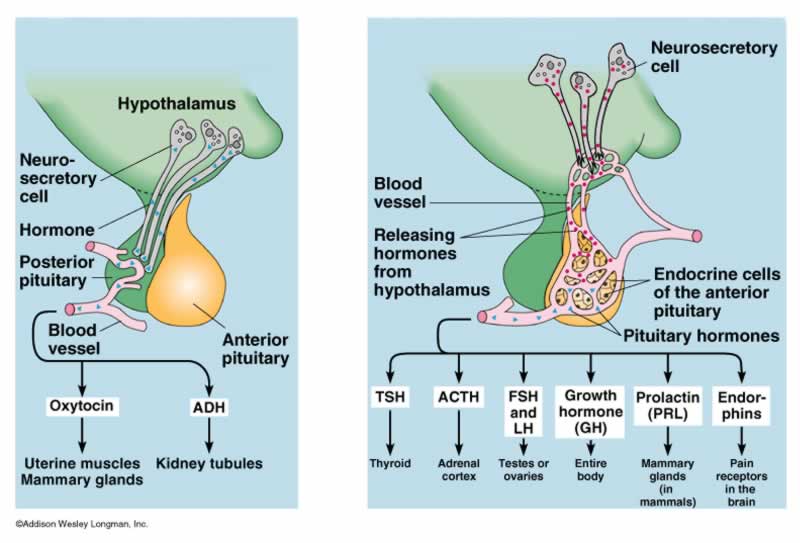 Antidiuretic Hormone
2
Physiology  of  the  Posterior  Pituitary
The posterior pituitary gland secretes two hormones which are:
oxytocin , 
increase uterine contractions during parturition
Contraction of mammary glands to secret milk
and vasopressin or arginine vasopressin (AVP) (or Antidiuretic Hormone ‘ADH’) 
contract vascular smooth muscle and thus raise blood pressure
promote reabsorption of  water by renal tubules
Oxytocin and AVP are stored in and secreted by the posterior pituitary gland, but are synthesized by the hypothalamus
3
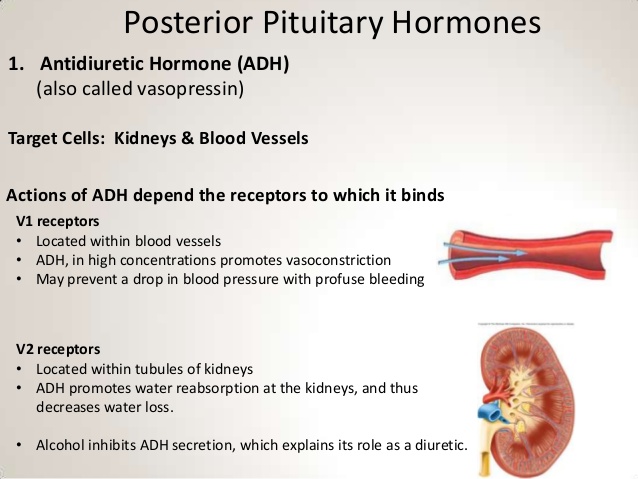 4
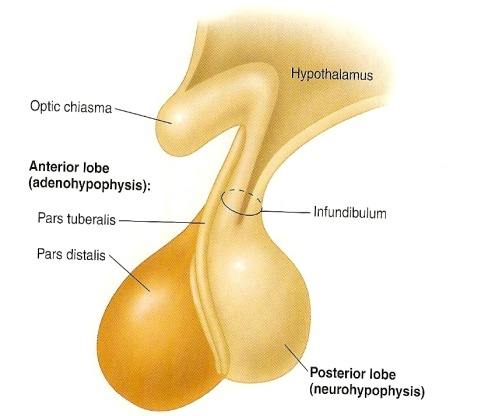 2. oxytocin
Contraction of smooth muscles of the uterus   
    enhance labor.
Contraction of mammary gland myoepithelial cells of the alveoli & the ducts  Ejection of milk as a reflex in lactating women.

3. In men   ejaculation.
Remember: Oxytocin is concerned with releasing or ejection of milk, while prolactin is concerned with synthesis & production of milk.
5
Hypopituitarism
Hypopituitarism is manifested by diminished or absent secretion of one or more pituitary hormones
Hypopituitarism is either:
a primary event 
caused by destruction of the anterior pituitary gland 
or a secondary phenomenon 
resulting from deficiency of hypothalamic stimulatory factors normally acting on the pituitary
6
Gonadotropins Disorders
Hyposecretion 
leads to amenorrhoea, 
sterility 
and loss of sexual potency. 
In the young, the sex organs and secondary sexual characteristics fail to develop (delayed puberty)
Hypersecretion 
extremely rare, 
in children it could lead to sexual precocity (excessive premature development)
7
Thyrotropin Disorders
Hyposecretion 
produces a clinical picture similar to primary thyroid deficiency
Hypersecretion 
gives the symptoms of hyperthyroidism similar to Graves’ disease (also known as toxic diffuse goiter), is an autoimmune disease that affects the thyroid.
8
Corticotropin Disorders
Hyposecretion 
rare 
causes failure of cortisol secretion, 
a general lack of health and well being, 
a reduced response to stress and skin depigmentation
Hypersecretion 
due to a pituitary microadenoma, 
will result in Cushing’s syndrome
9
Prolactin Disorders
Hyposecretion 
leads to failure of lactation in women
Hypersecretion 
may result from a pituitary tumour 	
principal symptoms are infertility and menstrual complaints
in men, decreased libido, 
inadequate sperm production and impotence, whereas in women, there may be a complete lack of menstruation
inappropriate (non-pregnant) milk production
10
[Speaker Notes: Dopamine, some drugs]
GHRH Disorders
Hyposecretion
caused by hypothalamic or pituitary dysfunction 
In childhood this leads to impairment of growth (dwarfism)
Hypersecretion
This usually results from a benign pituitary tumour 
In young patients, this leads to gigantism
In adults, leads to acromegaly
11
Vasopressin Disorders
Hyposecretion 
caused by damage or dysfunction of the hypothalamus, 
can lead to diabetes insipidus, 
excessively large amounts of dilute urine (10–15 liters/day) are produced by the kidneys
Hypersecretion 
rare condition of inappropriate AVP production is known as syndrome of inappropriate ADH (SIADH)
12